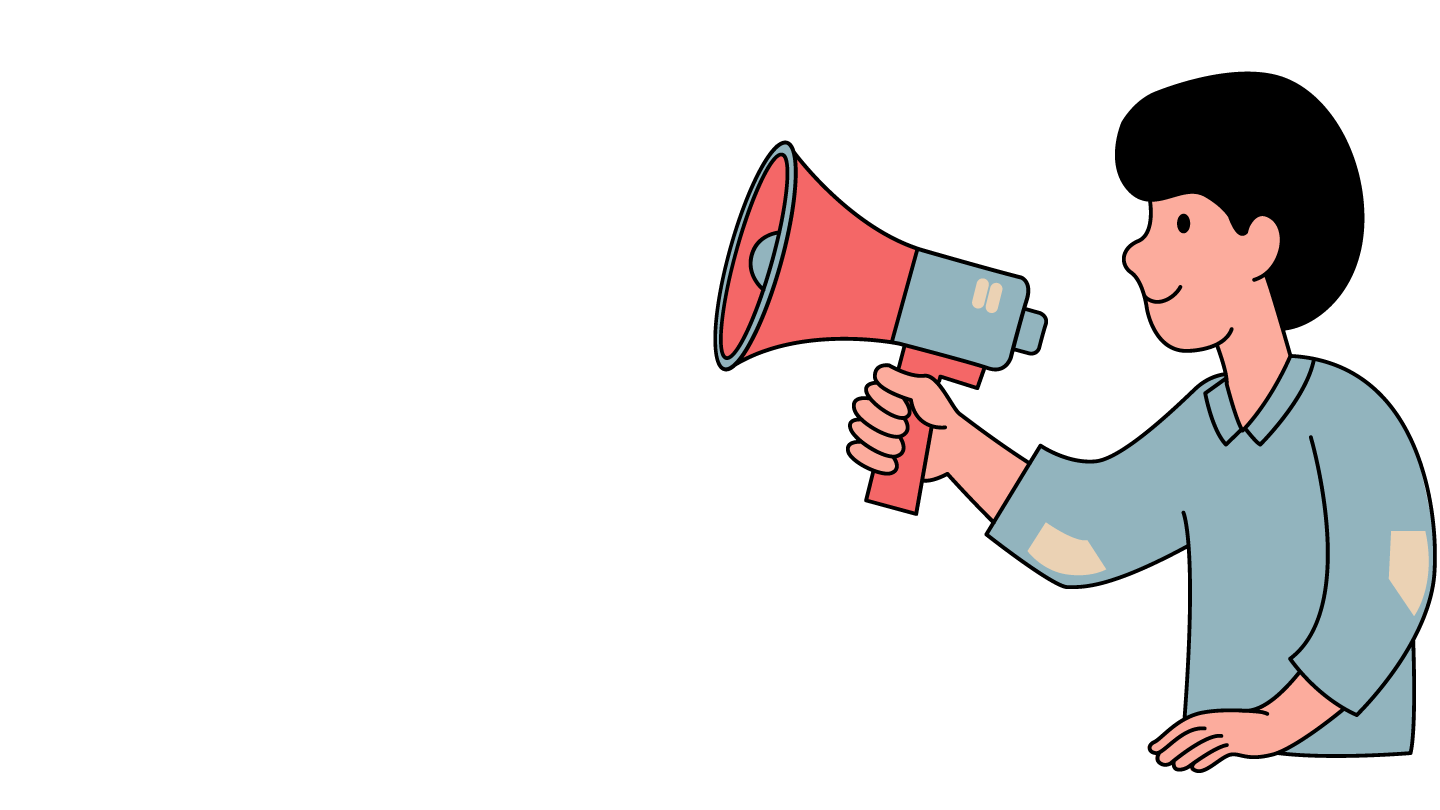 NEW EMPLOYEE
SAFETY ORIENTATION
ADD AN
AGENDA PAGE
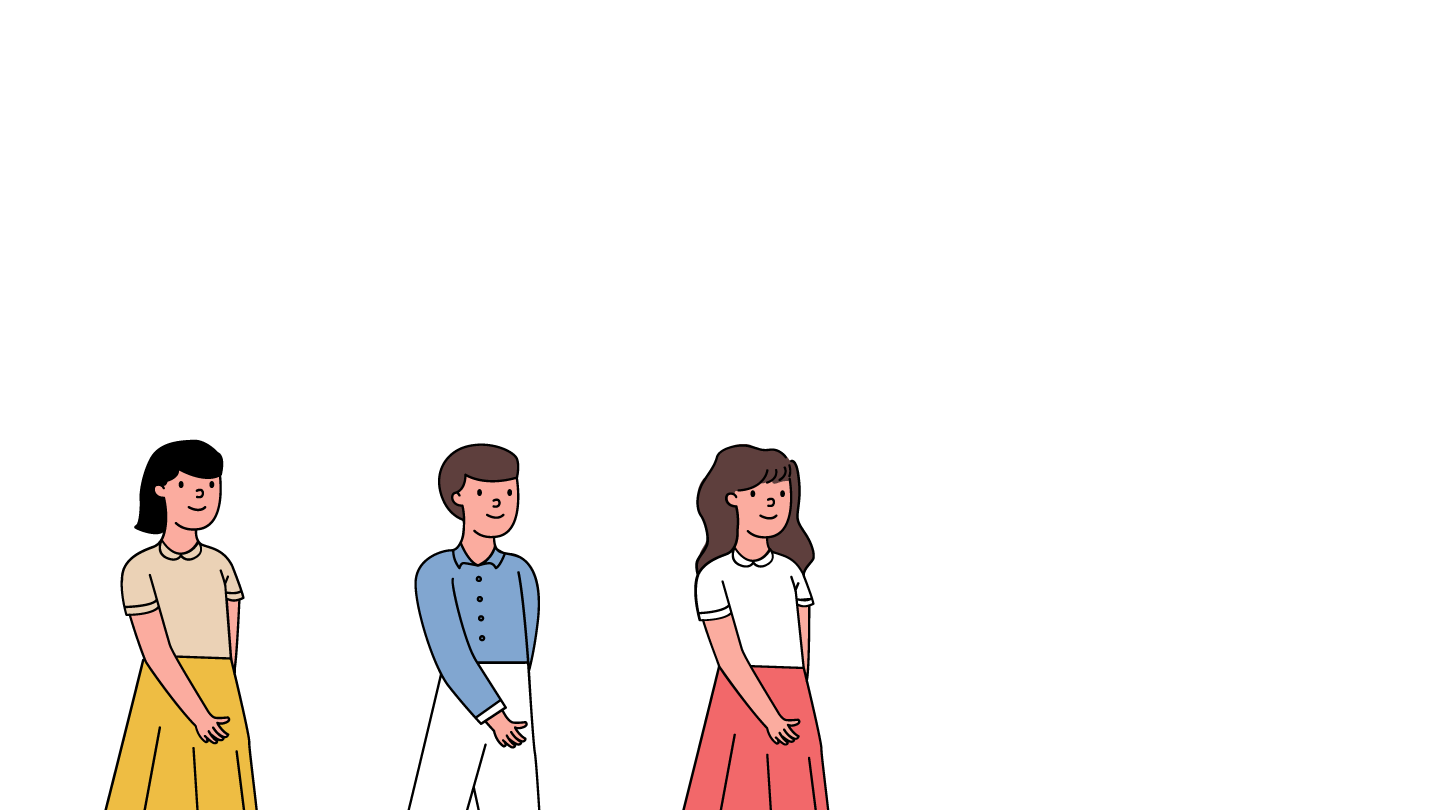 Write an agenda here.
1.
Write an agenda here.
2.
Write an agenda here.
3.
Write an agenda here.
4.
Write an agenda here.
5.
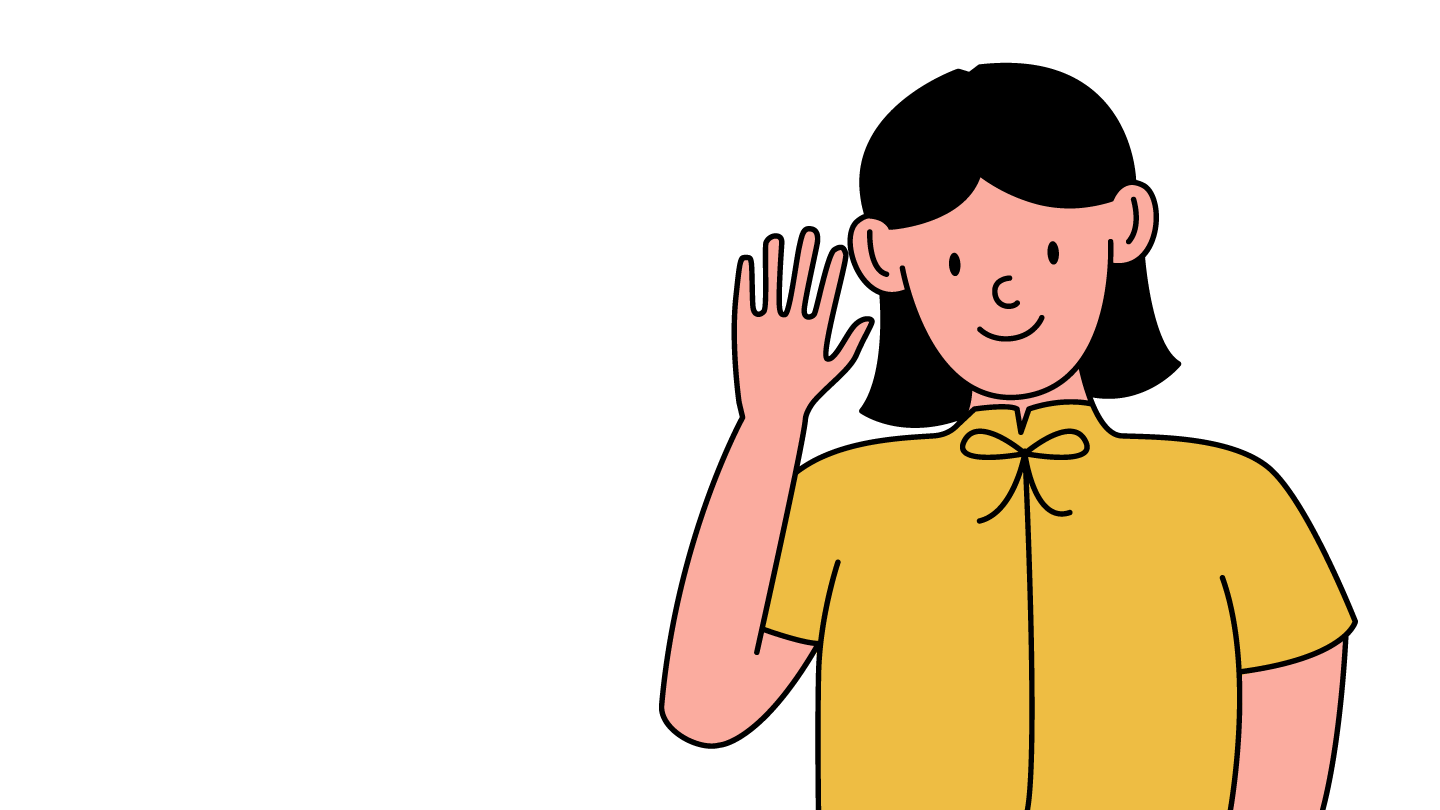 HELLO THERE!
I'm Rain, and I'll be sharing with you my beautiful ideas. Follow me at @reallygreatsite to learn more.
ADD YOUR TITLE
!!!
!!!
MAIN POINT
MAIN POINT
Lorem ipsum dolor sit amet, consectetur adipiscing elit, sed do eiusmod tempor incididunt ut labore et dolore magna aliqua. Ut enim ad minim veniam, quis nostrud exercitation ullamco laboris nisi ut aliquip ex ea commodo consequat.
Lorem ipsum dolor sit amet, consectetur adipiscing elit, sed do eiusmod tempor incididunt ut labore et dolore magna aliqua. Ut enim ad minim veniam, quis nostrud exercitation ullamco laboris nisi ut aliquip ex ea commodo consequat.
Donec non dictum arcu. Lorem ipsum dolor sit amet, consectetur adipiscing elit. Nam at leo eros. Duis nisi ex, egestas posuere sapien sed, venenatis lacinia turpis. Ut enim ad minim veniam.
TIP:
WRITE YOUR TOPIC OR IDEA
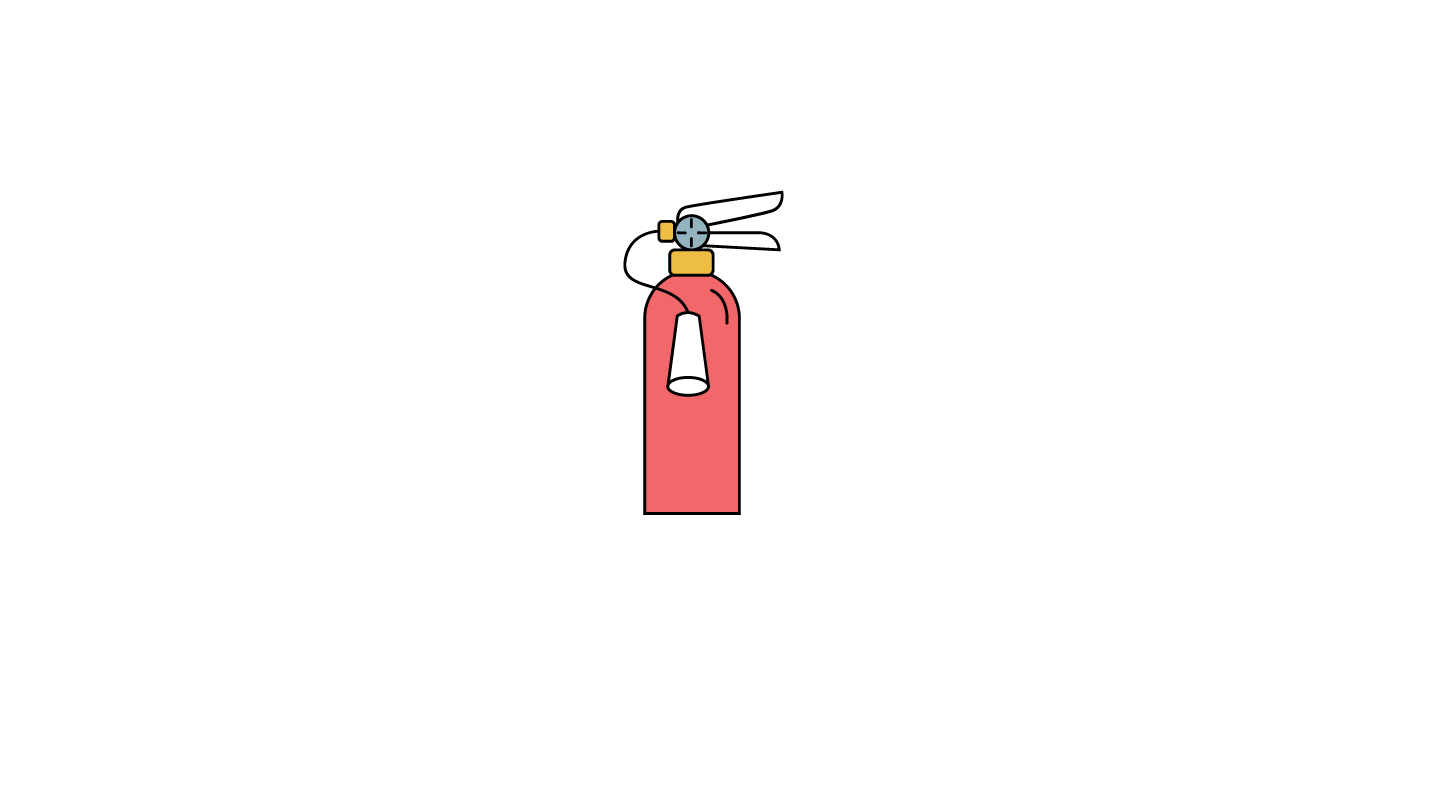 Dolor sit amet, consectetur adipiscing elitLorem ipsum dolor sit amet, consectetur adipiscing elit, sed do eiusmod tempor incididunt ut labore et dolore magna aliqua. Ut enim ad minim veniam, quis nostrud exercitation ullamco laboris nisi ut aliquip ex ea commodo consequat.

Lorem ipsum dolor sit amet, consectetur adipiscing elit, sed do eiusmod tempor incididunt ut labore et dolore magna aliqua. Ut enim ad minim veniam, quis nostrud exercitation ullamco laboris nisi ut aliquip ex ea commodo consequat.
YOUR TITLE
MAIN POINT
MAIN POINT
MAIN POINT
Lorem ipsum dolor sit amet, consectetur adipiscing elit.
Lorem ipsum dolor sit amet, consectetur adipiscing elit.
Lorem ipsum dolor sit amet, consectetur adipiscing elit.
OUR TIMELINE
Dolor sit amet, consectetur adipiscing elit. Lorem ipsum dolor sit amet, consectetur adipiscing elit, sed do eiusmod tempor incididunt ut labore et dolore magna aliqua. Ut enim ad minim veniam, quis nostrud exercitation ullamco laboris nisi ut aliquip ex ea commodo consequat.
!
!
!
!
STEP 1
STEP 2
STEP 3
STEP 4
Lorem ipsum dolor sit amet, consectetur adipiscing elit.
Lorem ipsum dolor sit amet, consectetur adipiscing elit.
Lorem ipsum dolor sit amet, consectetur adipiscing elit.
Lorem ipsum dolor sit amet, consectetur adipiscing elit.
SAFETY TIPS
01
Lorem ipsum dolor sit amet, consectetur adipiscing elit, sed do eiusmod tempor.
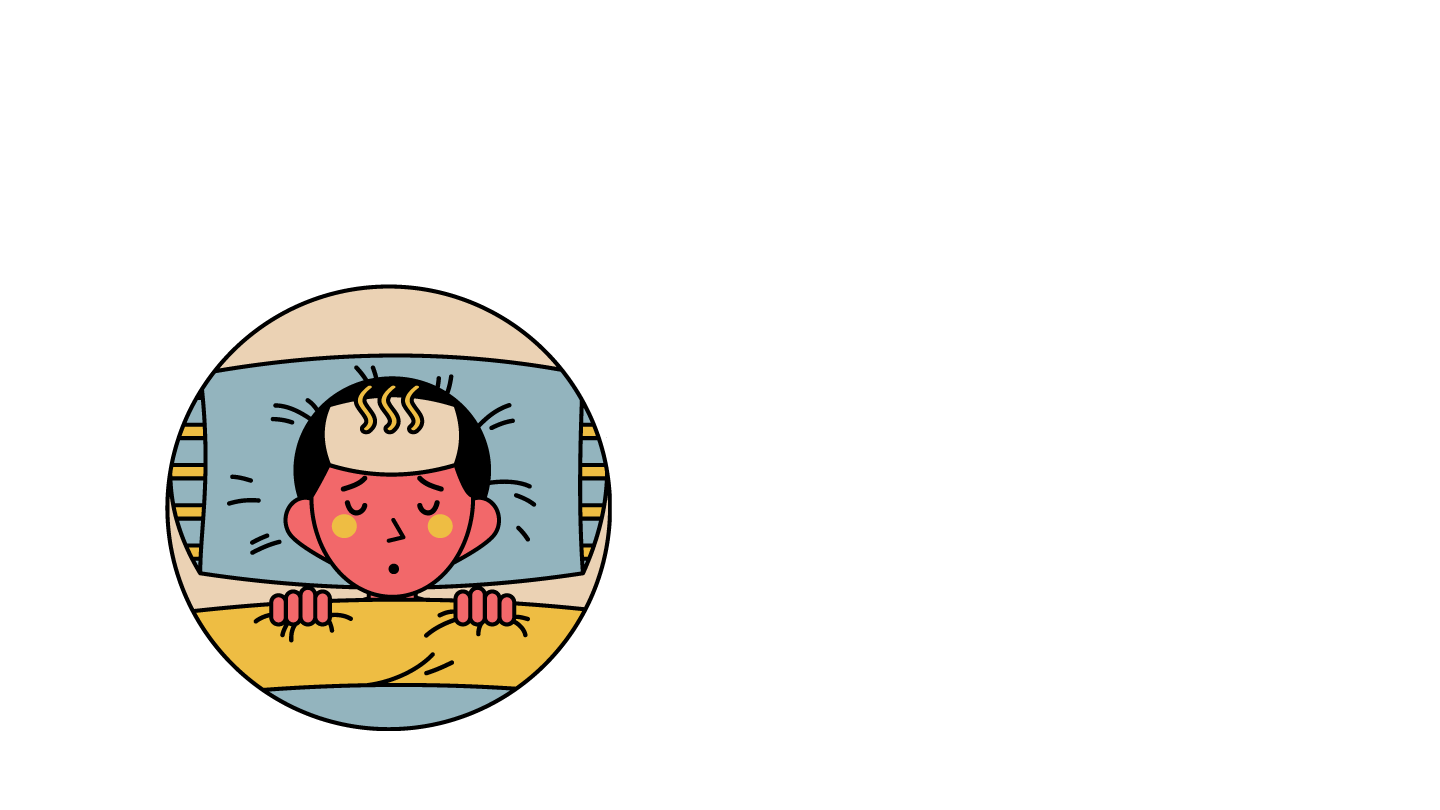 02
Lorem ipsum dolor sit amet, consectetur adipiscing elit, sed do eiusmod tempor.
03
Lorem ipsum dolor sit amet, consectetur adipiscing elit, sed do eiusmod tempor.
STATISTICS
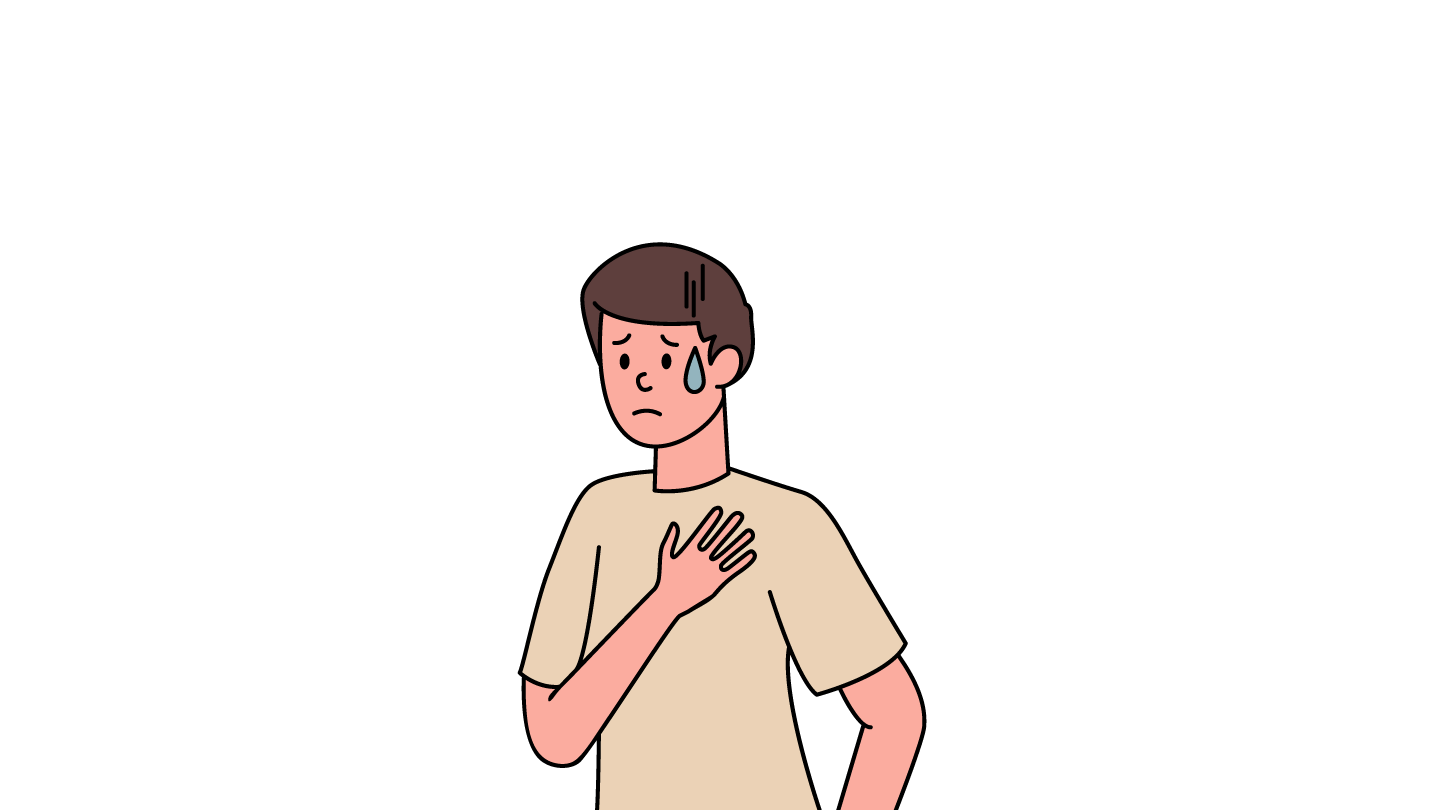 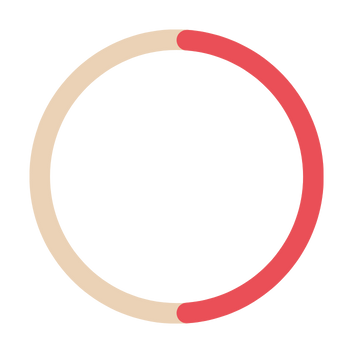 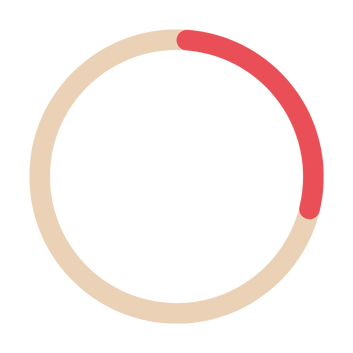 50%
30%
STATISTICS 1
STATISTICS 2
Lorem ipsum dolor sit amet, consectetur adipiscing elit.
Lorem ipsum dolor sit amet, consectetur adipiscing elit.
STEP 1
STEP 5
STEP 3
STEP 2
STEP 4
ADD YOUR TITLE HERE
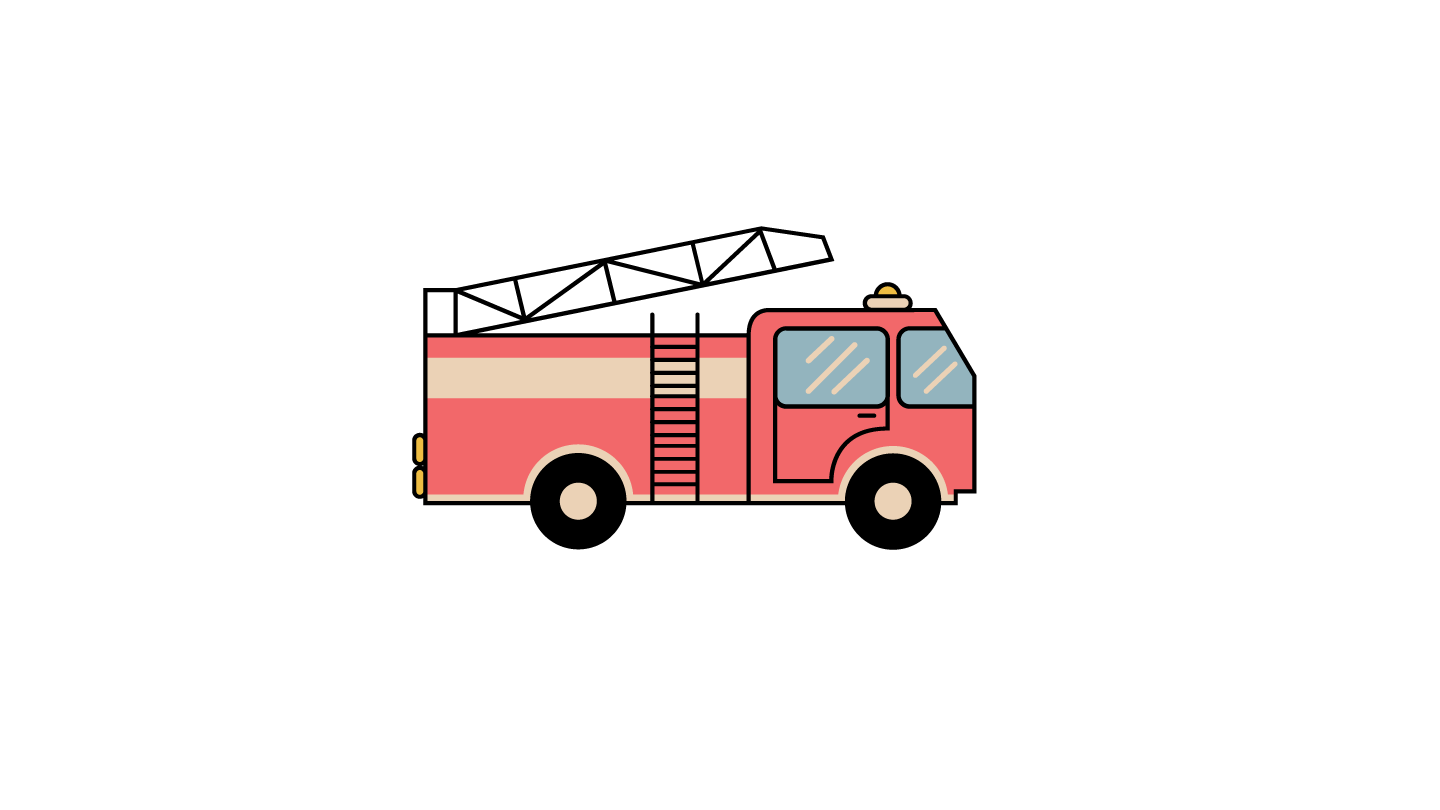 Lorem ipsum dolor sit amet.
Lorem ipsum dolor sit amet.
Lorem ipsum dolor sit amet.
Lorem ipsum dolor sit amet.
Lorem ipsum dolor sit amet.
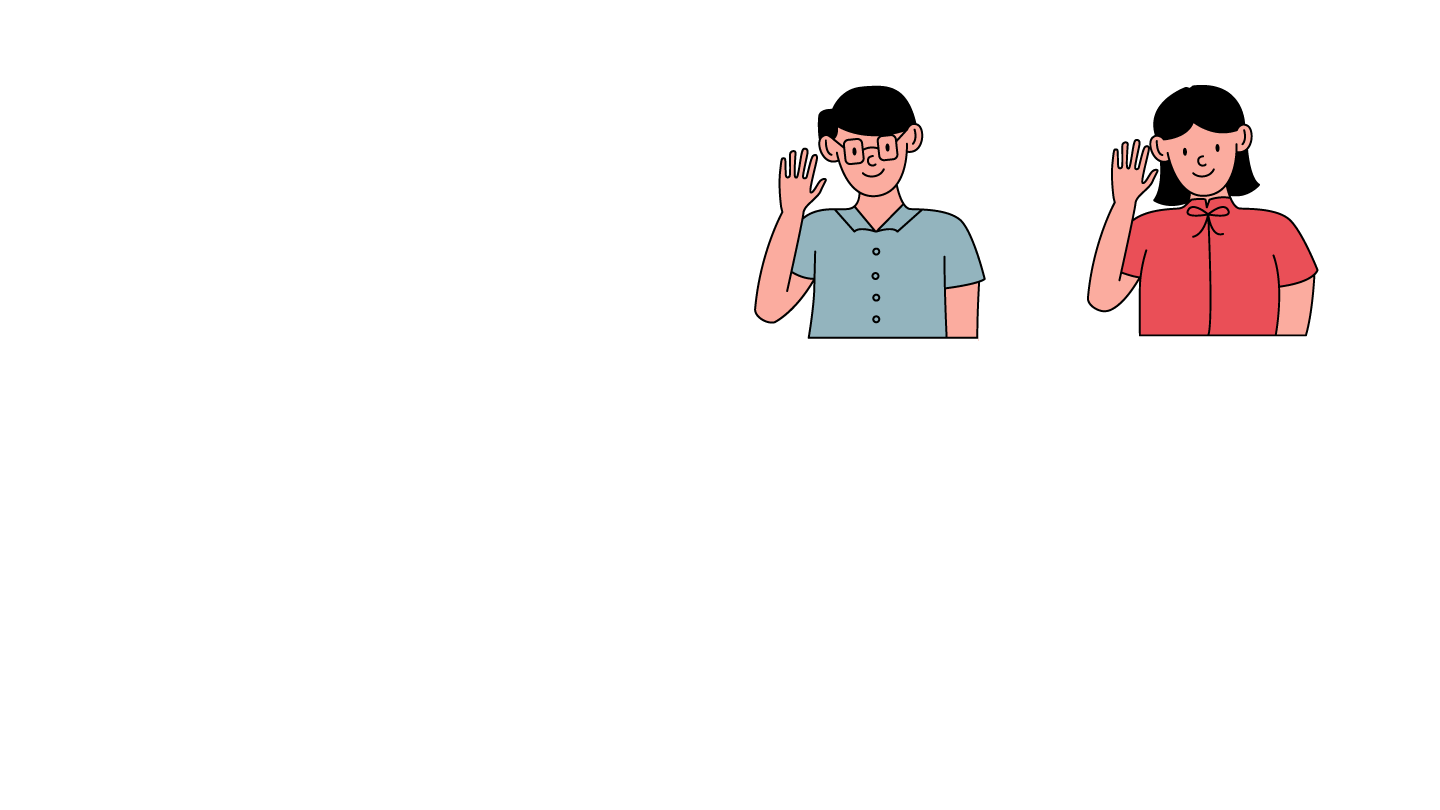 ADD YOUR
TITLE HERE
MAIN POINT
MAIN POINT
Lorem ipsum dolor sit amet, consectetur adipiscing elit.
Lorem ipsum dolor sit amet, consectetur adipiscing elit.
Donec non dictum arcu. Lorem ipsum dolor sit amet, consectetur adipiscing elit. Nam at leo eros. Duis nisi ex, egestas posuere sapien sed, venenatis lacinia turpis. Ut enim ad minim veniam.
WRITE A IDEA HERE
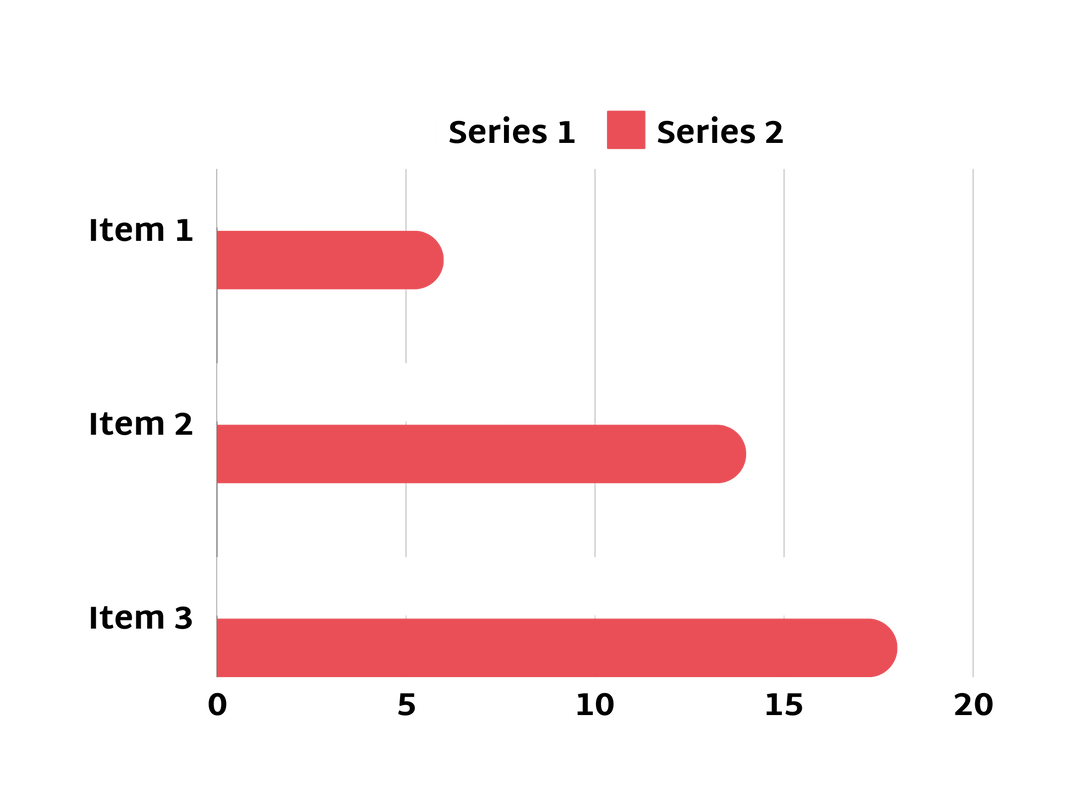 SERIES 1
Lorem ipsum dolor sit amet, consectetur adipiscing elit, sed do eiusmod tempor incididunt.
SERIES 2
Lorem ipsum dolor sit amet, consectetur adipiscing elit, sed do eiusmod tempor incididunt.
ELECTRICAL ISSUES CAUSE 45% OF WORKPLACE FIRES.
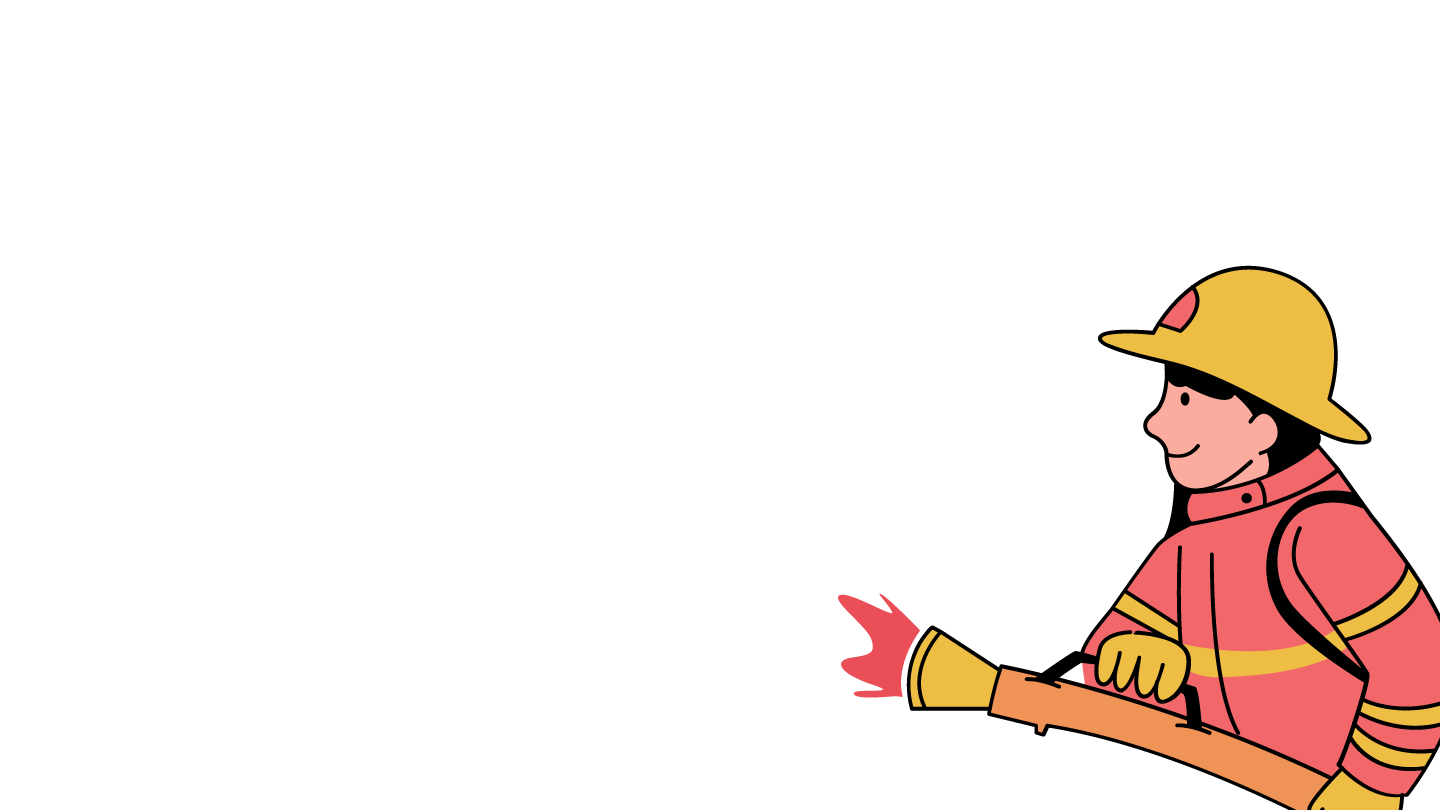 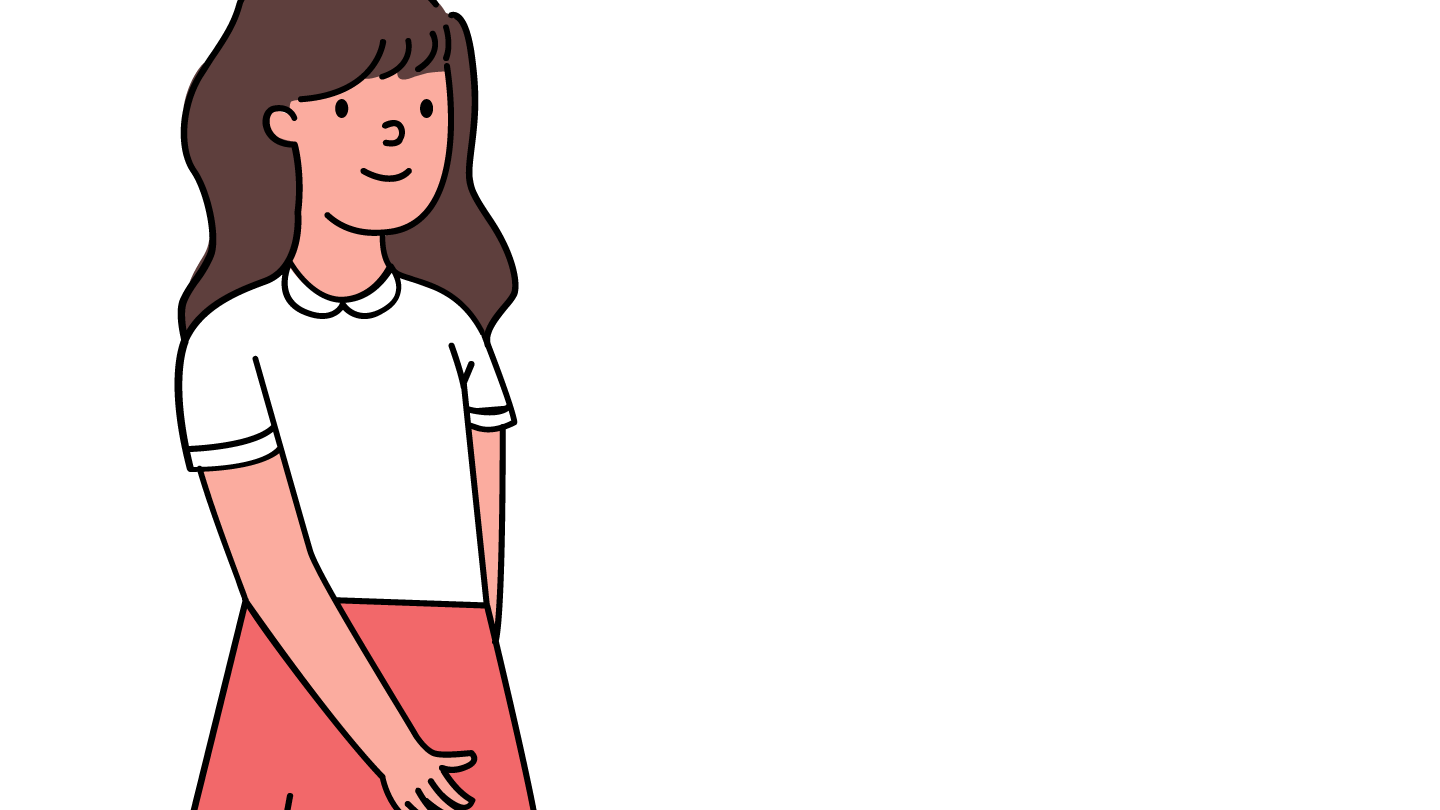 THANK YOU
Dolor sit amet, consectetur adipiscing elitLorem ipsum dolor sit amet, consectetur adipiscing elit, sed do eiusmod tempor incididunt ut labore et dolore magna aliqua. Ut enim ad minim veniam, quis nostrud exercitation ullamco laboris nisi ut aliquip ex ea commodo consequat.
RESOURCE PAGE
Use these design resources in your Canva Presentation.
#F46767
#92B4BE
#FFFFFF
#EBD2B6
#000000
Fonts
Design Elements
This presentation template
uses the following free fonts:
TITLES:
OSWALD

HEADERS:
MAVEN PRO

BODY COPY:
MARTEL SANS
You can find these fonts online too.
Colors
DON'T FORGET TO DELETE THIS PAGE BEFORE PRESENTING.
CREDITS
This presentation template is free for everyone to use thanks to the following:
for the presentation template
Pexels, Pixabay
for the photos
HAPPY DESIGNING!